使用 WPF Toolkit 強化你的 WPF Windows 與 Web 應用程式
曹祖聖
台灣微軟資深講師
jimycao@syset.com
http://teacher.syset.com
MCP, MCP+I, MCSA, MCSE,MCDBA, MCAD, MCSD, MCT, MVP
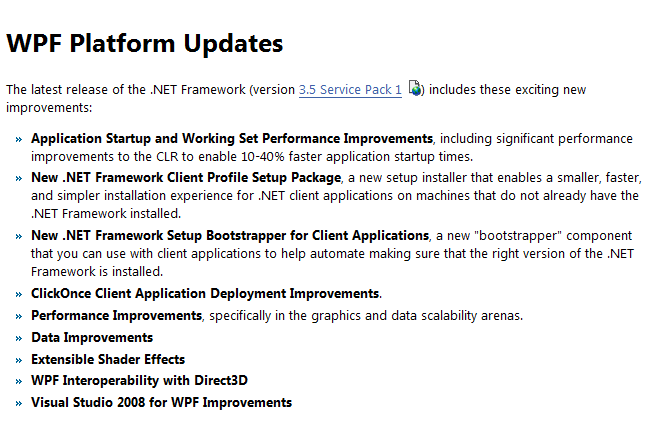 WPF 平台最新更新
大綱
WPF Toolkit
WPF Futures
WPF Ribbon Preview
大綱
WPF Toolkit
WPF Futures
WPF Ribbon Preview
下載 WPF Toolkit
http://www.codeplex.com/wpf/Release/ProjectReleases.aspx?ReleaseId=15598
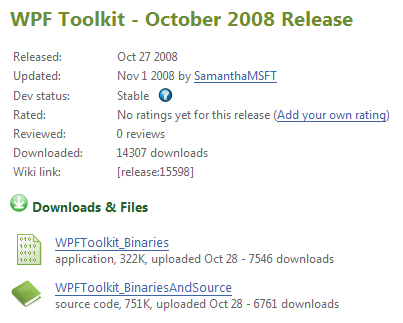 WPF Toolkit
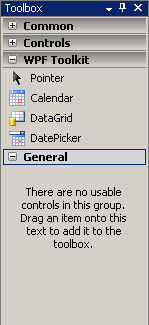 DatePicker/Calendar
DataGrid
VisualStateManager (VSM)
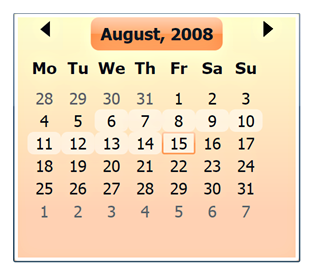 Calendar / DatePicker
CalendarDateRange
<c:Calendar>
        <c:Calendar.BlackoutDates>
            <c:CalendarDateRange Start="4/1/2008" End="4/6/2008">
            <c:CalendarDateRange Start="4/14/2008" End="4/17/2008">
        </c:Calendar.BlackoutDates>
    <c:Calendar/>
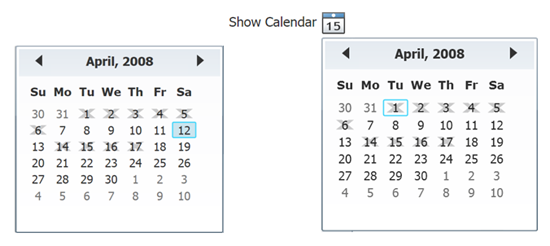 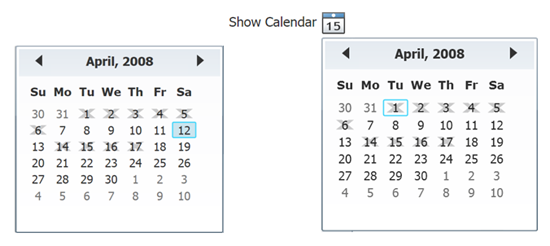 Calendar / DatePicker
SelectionMode
 SingleDate
 SingleRange
 MultipleRange
 None
<c:Calendar SelectionMode="MultipleRange" />
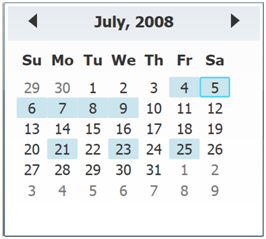 Calendar / DatePicker
FirstDayOfWeek







DisplayDate
<c:Calendar FirstDayOfWeek="Monday" />
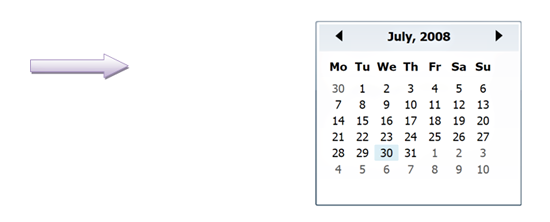 <c:Calendar DisplayDate="7/30/2008" />
Calendar / DatePicker
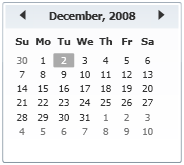 DisplayMode
<c:Calendar DisplayMode="Month" />
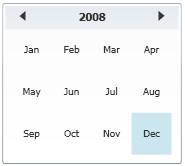 <c:Calendar DisplayMode="Year" />
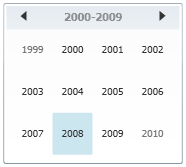 <c:Calendar DisplayMode="Decade" />
demo
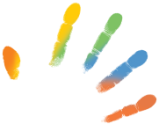 Calendar / DatePicker
DataGrid
使用資料繫結來自動產生欄位
<dg:DataGrid ItemsSource="{StaticResource myData}"/>
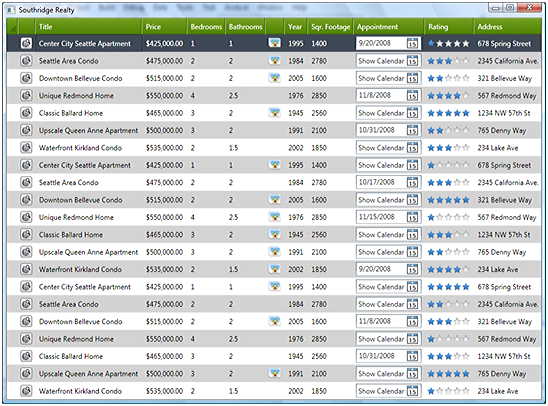 DataGrid
欄位類型
DataGridTextBoxColumn
DataGridCheckBoxColumn
DataGridComboBoxColumn
DataGridHyperlinkColumn
DataGrid
<dg:DataGrid ItemsSource="{StaticResource myData}"/> >
    <dg:DataGrid.Columns>
        <dg:DataGridTextColumn Header="No." Width="SizeToCells"  
                                           Binding="{Binding CheckNumber}" 
                                           IsReadOnly="True"/>
        <dg:DataGridTextColumn Header="Date" 
                                           Binding="{Binding Date, 			    StringFormat=d}" />
        <dg:DataGridTextColumn Header="Pay To" MinWidth="200" 
                                           Binding="{Binding Recipient}"
                                           CanUserSort="False" />
    </dg:DataGrid.Columns>
 </dg:DataGrid>
DataGrid
樣版欄位類型
DataGridTemplateColumn
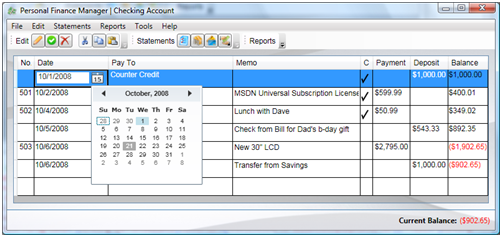 DataGrid
<dg:DataGridTemplateColumn Header="Date" MinWidth="100">
        <dg:DataGridTemplateColumn.CellEditingTemplate>
            <DataTemplate>
                <dg:DatePicker SelectedDate="{Binding Date}" 			    SelectedDateFormat="Short" />
            </DataTemplate>
        </dg:DataGridTemplateColumn.CellEditingTemplate>
        <dg:DataGridTemplateColumn.CellTemplate>
            <DataTemplate>
                <TextBlock Text="{Binding Date, StringFormat=d}" />
            </DataTemplate>
        </dg:DataGridTemplateColumn.CellTemplate>
 </dg:DataGridTemplateColumn>
DataGrid
SelectionUnit
Cell
一次選一個儲存格
FullRow
一次選一整列
CellOrRowHeader
一次選多列或多欄
DataGrid
RowDetailsVisibilityMode
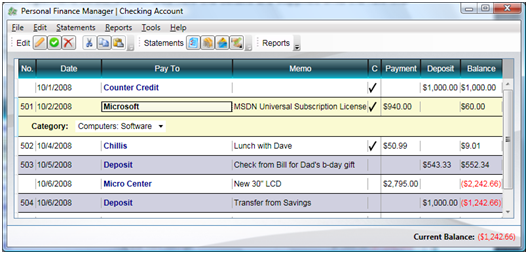 DataGrid
<dg:DataGrid x:Name="dg" ItemsSource="{Binding}" 
            RowDetailsVisibilityMode="VisibleWhenSelected">
        <dg:DataGrid.RowDetailsTemplate>
            <DataTemplate>
                <StackPanel Orientation="Horizontal" Margin="20,0,0,0">
                    <TextBlock Text="Category:" FontWeight="Bold"/>
                    <ComboBox IsEditable="True" 
                              ItemsSource="{Binding Source=			{x:Static Data:CheckBook.Categories}}" 
                             Text="{Binding Category}" />
                 </StackPanel>
            </DataTemplate>
        </dg:DataGrid.RowDetailsTemplate> 
</dg:DataGrid>
demo
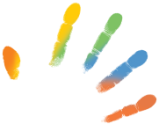 DataGrid
Visual State Manager (VSM)
用來處理控制項的外觀改變
Visual States
描述控制 項的外觀狀況
例如: 	"Normal", "MouseOver", "Pressed", "Disabled", 		"Focused", and "Unfocused"
State Transitions
描述狀態的改變與轉移方式
例如: 從 "Normal" 到  "MouseOver"
狀態轉移也可以使用程式碼來做:
VisualStateManager.GoToState(this, "PressedState", true)
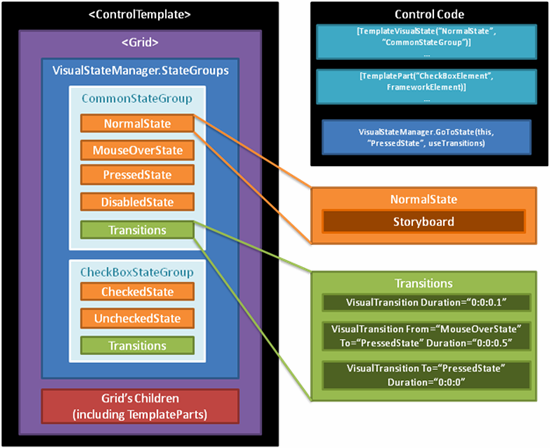 VisualStateManager (VSM)
VSM XAML 定義
<VisualStateGroup x:Name="CommonStateGroup">
    <VisualState x:Name="MouseOverState">
        <Storyboard>
            <DoubleAnimationUsingKeyFrames 
	  Storyboard.TargetName="Halo" 
                Storyboard.TargetProperty="(UIElement.Opacity)" 
                BeginTime="00:00:00"  RepeatBehavior="Forever">
                <SplineDoubleKeyFrame KeyTime="00:00:00.2" Value="0.008"/>
                <SplineDoubleKeyFrame KeyTime="00:00:00.5" Value="0.009"/>
            </DoubleAnimationUsingKeyFrames>
        </Storyboard>
    </VisualState>
    ...
</VisualStateGroup>
VSM State Transitions 定義 #1
預設 StateTransition
在 VisualStateGroup 中，從任何一個 VisualState  轉變到任何一個 VisualState 時所要套用的 Transition
<VisualStateGroup x:Name="CommonStateGroup">
    ...
    <VisualStateGroup.Transitions>
        <VisualTransition Duration="0:0:0.1"/>
    </VisualStateGroup.Transitions>
</VisualStateGroup>
VSM State Transitions 定義 #2
指定 StateTransition
在 VisualStateGroup 中，從某一個 VisualState  轉變到另一個 VisualState 時所要套用的 Transition
<VisualStateGroup x:Name="CommonStateGroup">
    ...
    <VisualStateGroup.Transitions>
        ...
        <VisualTransition 
	From="MouseOver" To="Pressed" Duration="0:0:0.1" />
    </VisualStateGroup.Transitions>
</VisualStateGroup>
VSM State Transitions 定義 #3
在 StateTransition 中使用 Storyboard 做動畫
<VisualStateGroup x:Name="CommonStateGroup">
    ...
    <VisualStateGroup.Transitions>
        ...
        <VisualTransition 
	From="MouseOver" To="Pressed" Duration="0:0:0.1">
	      <Storyboard>
 	          <ColorAnimation Storyboard.TargetName="btnOK" 
                               Storyboard.TargetProperty="Color" To="Red" />	      	      </Storyboard>
        </VisualTransition>
    </VisualStateGroup.Transitions>
</VisualStateGroup>
demo
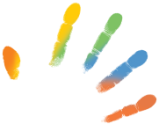 VisualStateManager (VSM)
大綱
WPF Toolkit
WPF Futures
WPF Ribbon Preview
下載 WPF Futures
http://www.codeplex.com/wpf/Release/ProjectReleases.aspx?ReleaseId=14962
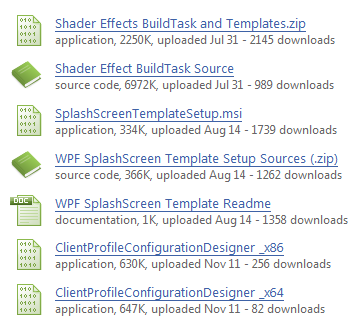 WPF Futures
現在
Splash Screen
Client Profile Configuration Designer
Shader Effects
未來
AnimatedStackPanel 
BreadcrumbBar
SuggestBox
ProgressBar
demo
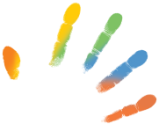 SplashScreen
Client Profile Configuration Designer
功 能
客製化安裝畫面: 位置、大小、字型、背景、…
設定必要安裝元件檢查: 檔案、登錄、已安裝程式、…
設定安裝方式: Windows, Web, …
支援偵錯功能
安裝要件
Windows XP SP2, Vista, Windows Server 2003, 2008
.NET Framework3.5 Service Pack 1
demo
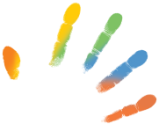 Client Profile Configuration Designer
Shader Effects
目前有 26 種特效可直接使用
展示: 請按我
可以自行開發特效物件 .fx 檔
將 Template.zip 直接解壓縮到
C:\Users\[使用者名稱]\Documents\Visual Studio 2008
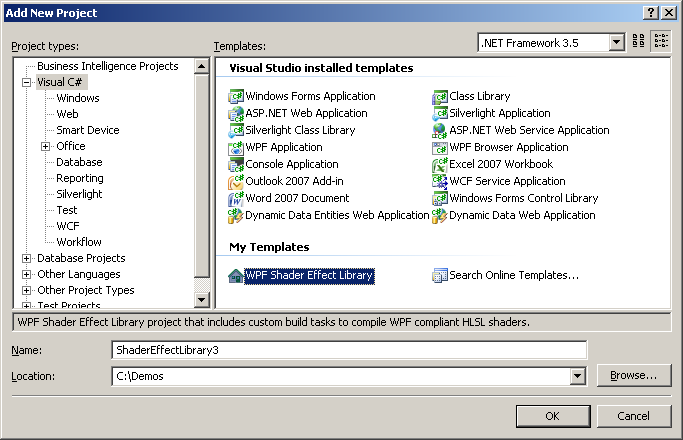 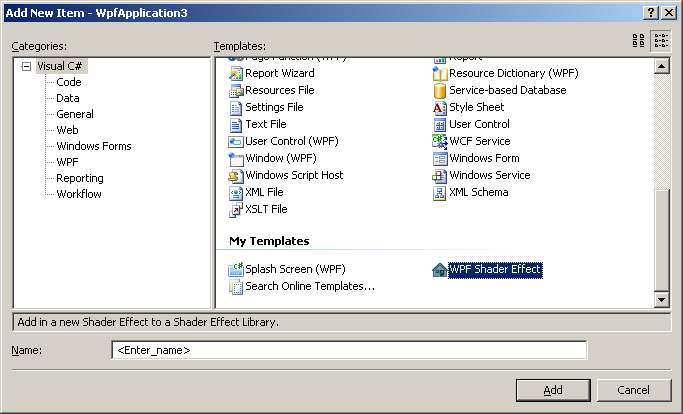 demo
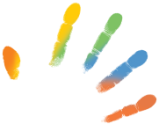 ShaderEffect
ShaderPad
下載: http://www.codeplex.com/ShaderPad
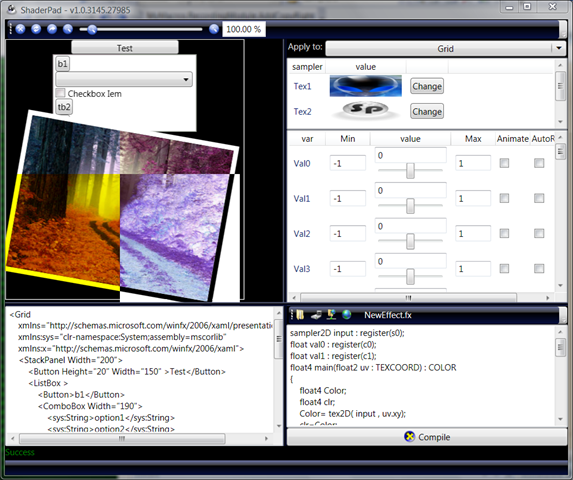 demo
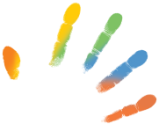 ShaderPad
大綱
WPF Toolkit
WPF Futures
WPF Ribbon Preview
下載 WPF Ribbon Preview #1
註冊與下載說明
http://www.codeplex.com/wpf/Wiki/View.aspx?title=WPF%20Ribbon%20Preview
WPF Ribbon 下載: http://msdn.microsoft.com/officeui
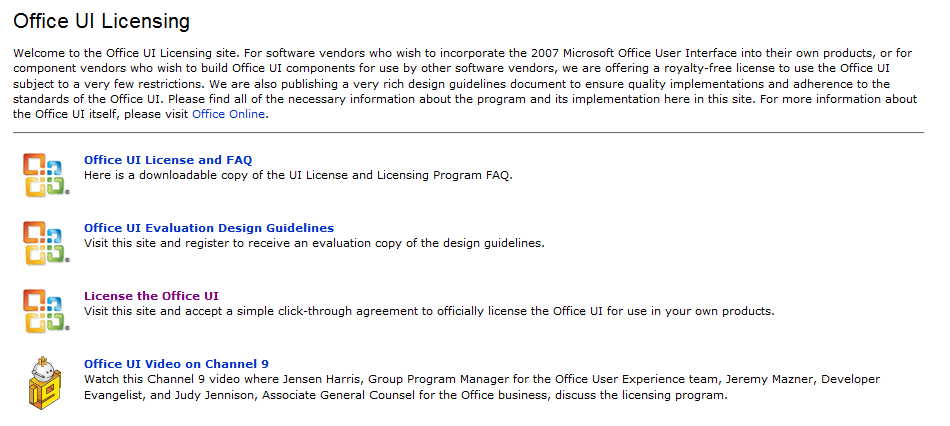 下載 WPF Ribbon Preview #2
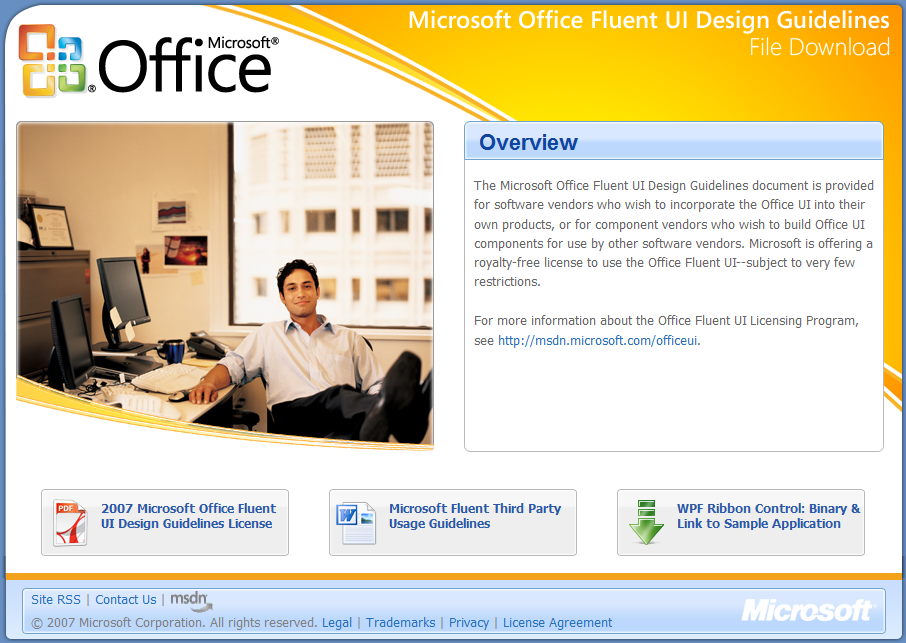 Office Ribbon
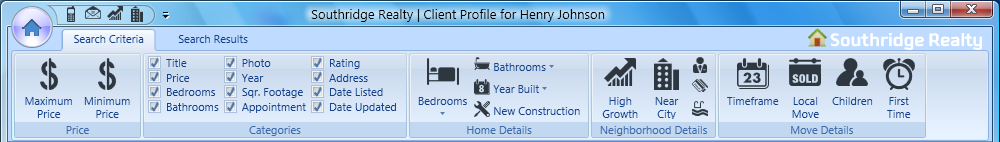 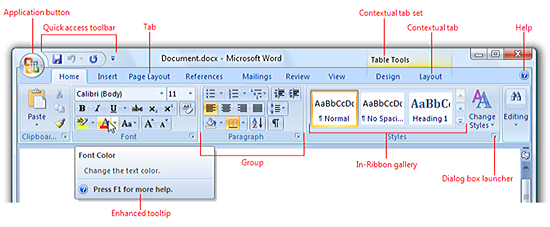 Ribbon 基本結構
<r:RibbonTab Label="Banking">
        <r:RibbonGroup>
            <r:RibbonButton Command="me:AppCommands.Cut"/>
            <r:RibbonButton Command="me:AppCommands.Copy"/>
            <r:RibbonButton Command="me:AppCommands.Paste"/>
        </r:RibbonGroup>
        <r:RibbonGroup>
            <r:RibbonButton Command="me:AppCommands.AddNew"/>
            <r:RibbonButton Command="me:AppCommands.Clear" />
            <r:RibbonButton Command="me:AppCommands.Delete"/>
        </r:RibbonGroup>
        <r:RibbonGroup>
            <r:RibbonButton Command="me:AppCommands.DownloadStatements"/>
            <r:RibbonButton Command="me:AppCommands.DownloadCreditCards"/>
            <r:RibbonButton Command="me:AppCommands.Transfer"/>
        </r:RibbonGroup>
    </r:RibbonTab>
RibbonCommand
<r:Ribbon>
        <r:Ribbon.Resources>
            <r:RibbonCommand x:Key="SaveCommand"
                           CanExecute="SaveCommand_CanExecute"
                           Executed="SaveCommand_Executed"
                           LabelTitle="Save"
                           SmallImageSource="Images\SaveIconSmall.png"
                           LargeImageSource="Images\SaveIconLarge.png"
                           ToolTipTitle="Save"
                           ToolTipDescription="Save your work." />
            <r:RibbonCommand x:Key="AnotherCommand"
            ...
       </r:Ribbon.Resources>
       …
</r:Ribbon>
RibbonCommand
<r:Ribbon>
	...
       <r:RibbonTab Label="Home">
                    <r:RibbonGroup Command="{StaticResource Group1Command}">
                        <r:RibbonButton Command="{StaticResource SaveCommand}"/>
                        <r:RibbonButton Command="{StaticResource NewCommand}"/>
                        <r:RibbonButton Command="{StaticResource OpenCommand}"/>
                    </r:RibbonGroup>

                    <r:RibbonGroup Command="{StaticResource Group2Command}">
                        <r:RibbonButton Command="{StaticResource ClearCommand}"/>
                        <r:RibbonButton Command="{StaticResource DeleteCommand}" />
                        <r:RibbonButton Command="{StaticResource UndoCommand}"/>
                        <r:RibbonButton Command="{StaticResource RedoCommand}"/>
                    </r:RibbonGroup>
       </r:RibbonTab>
</r:Ribbon>
Ribbon 圖示排列與大小
<r:RibbonGroup Name="MoveDetails">
    <r:RibbonGroup.Command>
          <r:RibbonCommand LabelTitle="Move Details" 
                                 SmallImageSource="{StaticResource TimeframeIconDark}"/>
    </r:RibbonGroup.Command>

   …

    <r:RibbonToggleButton Command="{StaticResource TimeFrameCommand}" />
    <r:RibbonToggleButton Command="{StaticResource LocalMoveCommand}" />
    <r:RibbonToggleButton Command="{StaticResource ChildrenCommand}" />
    <r:RibbonToggleButton Command="{StaticResource                                                                                        FirstTimeBuyerCommand}" />
</r:RibbonGroup>
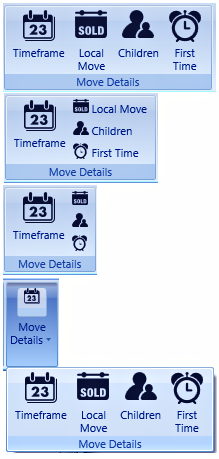 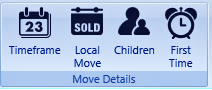 Ribbon 排列與圖示大小
<r:RibbonGroup Name="MoveDetails">
     …
 <r:RibbonGroup.GroupSizeDefinitions>
          <r:RibbonGroupSizeDefinitionCollection>
                <r:RibbonGroupSizeDefinition>
                      <r:RibbonControlSizeDefinition ImageSize="Large" 
                                                     IsLabelVisible="True"/>
                      <r:RibbonControlSizeDefinition ImageSize="Large" 
                                                     IsLabelVisible="True"/>
                      <r:RibbonControlSizeDefinition ImageSize="Large" 
                                                     IsLabelVisible="True"/>
                      <r:RibbonControlSizeDefinition ImageSize="Large" 
                                                     IsLabelVisible="True"/>
                </r:RibbonGroupSizeDefinition>
	…
                <r:RibbonGroupSizeDefinition IsCollapsed="True"/>
          </r:RibbonGroupSizeDefinitionCollection>
    </r:RibbonGroup.GroupSizeDefinitions>
</r:RibbonGroup>
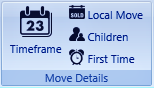 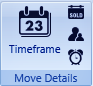 Ribbon 排列順序
<r:RibbonTab Label="Search Criteria" 	GroupSizeReductionOrder="Home,Price,Home,Home,Price,Categories">

        <r:RibbonGroup Name="Price">
            ...
        </r:RibbonGroup>

        <r:RibbonGroup Name="Categories">
            ...
        </r:RibbonGroup>

        <r:RibbonGroup Name="Home">
            ...
        </r:RibbonGroup>

    </r:RibbonTab>
Ribbon Application Menu
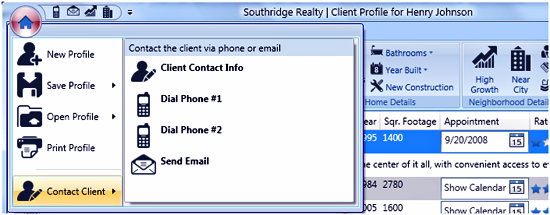 RibbonApplicationSplitMenuItems
RibbonApplicationMenuItems
Ribbon Application Menu
<r:Ribbon.ApplicationMenu>
	<r:RibbonApplicationMenu>
		<r:RibbonApplicationMenu.Command>
			<r:RibbonCommand 
				Executed="OnCloseApplication" LabelTitle="Application Button"
				LabelDescription="Close the application."
				SmallImageSource=“Coins.png" LargeImageSource=“Coins.png"
				ToolTipTitle="Personal Finance Manager"
				ToolTipDescription="Click here to close …" />
		</r:RibbonApplicationMenu.Command>
		<r:RibbonApplicationMenuItem>
			<r:RibbonApplicationMenuItem.Command>
				<r:RibbonCommand LabelTitle="_Close" 
					LabelDescription="Close the Application"
					Executed="OnCloseApplication" />
			</r:RibbonApplicationMenuItem.Command>
		</r:RibbonApplicationMenuItem>
	</r:RibbonApplicationMenu>
</r:Ribbon.ApplicationMenu>
RibbonQuickAccessToolBar
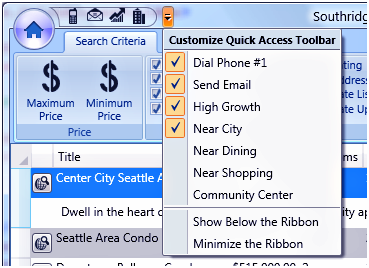 RibbonQuickAccessToolBar
<r:Ribbon.QuickAccessToolBar>
	<r:RibbonQuickAccessToolBar>
		<r:RibbonToggleButton Command="{StaticResource Phone1Command}"
			r:RibbonQuickAccessToolBar.Placement="InCustomizeMenuAndToolBar"/>
		<r:RibbonToggleButton Command="{StaticResource EmailCommand}"
			r:RibbonQuickAccessToolBar.Placement="InCustomizeMenuAndToolBar"/>
		<r:RibbonToggleButton Command="{StaticResource HighGrowthCommand}"
			r:RibbonQuickAccessToolBar.Placement="InCustomizeMenuAndToolBar"/>
		<r:RibbonToggleButton Command="{StaticResource NearCityCenterCommand}"
			r:RibbonQuickAccessToolBar.Placement="InCustomizeMenuAndToolBar"/>
		<r:RibbonToggleButton Command="{StaticResource NearDiningCommand}"
			r:RibbonQuickAccessToolBar.Placement="InCustomizeMenu"/>
		<r:RibbonToggleButton Command="{StaticResource NearShoppingCommand}"
			r:RibbonQuickAccessToolBar.Placement="InCustomizeMenu"/>
		<r:RibbonToggleButton Command="{StaticResource RecCenterCommand}"
			r:RibbonQuickAccessToolBar.Placement="InCustomizeMenu"/>
	</r:RibbonQuickAccessToolBar>
</r:Ribbon.QuickAccessToolBar>
demo
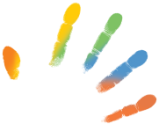 WPF Ribbon Preview
結論
透過以下三組 WPF 元件，讓你的應用程式再升級 !
WPF Toolkit
WPF Futures
WPF Ribbon Preview
這些功能未來會加入正式的 WPF Framework 中 !
參考資料
聖哥的資訊站
http://teacher.allok.com.tw 
Windows Presentation Foundation (WPF)
http://www.codeplex.com/wpf 
http://windowsclient.net/wpf/